Intersectionality
Tina Minkowitz
CRPD course fall 2017
© 2017
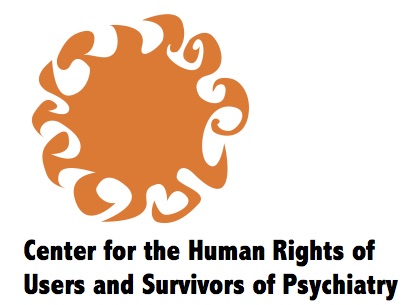 Concept
Kimberlé Crenshaw:
 ‘With Black women as the starting point, it becomes more apparent how dominant conceptions of discrimination condition us to think about subordination as disadvantage occurring along a single categorical axis… [T]his single-axis framework erases Black women in the conceptualization, identification and remediation of race and discrimination by limiting inquiry to the experiences of otherwise-privileged members of the group.  In other words, in race discrimination, discrimination tends to be viewed in terms of sex- or class-privileged Blacks; in sex discrimination cases, the focus is on race- and class-privileged women.’  Demarginalizing the Intersection between Race and Sex: A Black Feminist Critique of Antidiscrimination Doctrine, Feminist Theory and Antiracist Politics  (1989)
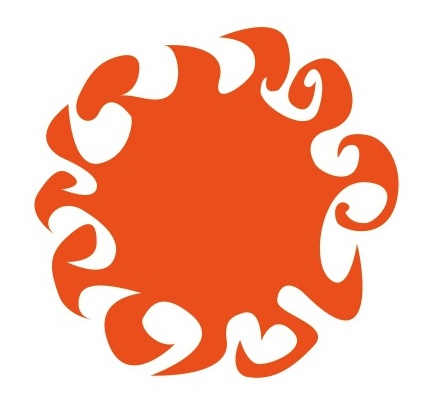 How does intersectionality apply to our experiences?
What factors shape our experience of forced psychiatry, legal capacity, human rights? 
Consider what you know about intersecting systems of oppression
Culture, beliefs and values, way of life (e.g. urban vs rural), profession, other aspects of identity also contextualize, what is difference between identity and oppression?  What do we politicize and how?
How have aspects of your experience been left out of the dominant narrative, what do you need to bring so it is complete?
How do aspects of your experience reflect the dominant narrative, which may mislead you into believing that it is the whole story?
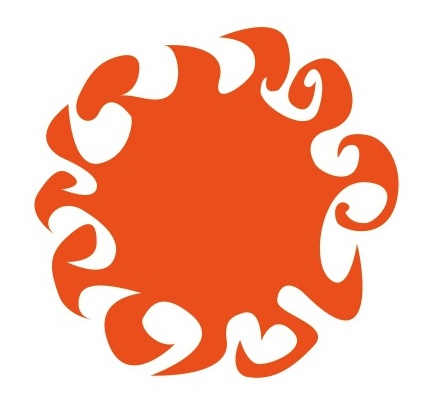 My story 1
I am a white/Jewish woman, a lesbian and a survivor of forced psychiatric intervention. The concept of intersectionality as a way to articulate what is being ignored by frameworks that are partial and therefore to some extent discriminatory in themselves, helps me address the meaning of forced psychiatry specifically for me as a woman and lesbian. In my experience the linkages were not as obvious as for some women, i.e. not where the forced psychiatry could be simply attributed to sexism or lesbophobia. That is not actually intersectionality but understanding psychiatric interventions in a feminist framework plain and simple. For me intersectionality was required because feminism alone couldn't explain, so I go to intersection between critical disability/ survivors of forced psych interventions movement and feminism, what is in the gap, how do these oppressions intersect and what is the meaning in my life of this totality of being forcibly psychiatrized as a lesbian woman.
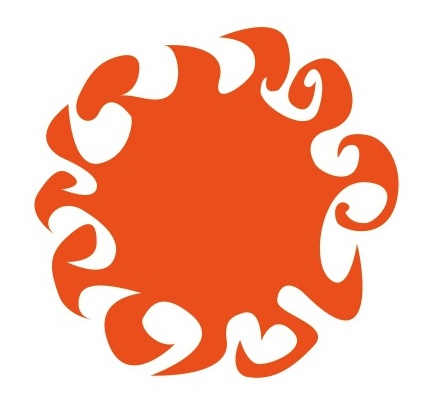 My story 2
For me whiteness and a class position that is not poverty meant that forced psychiatry was the first time the state appeared to me as actively hostile and violent. Though something of similar nature had been threatened in my childhood by an abusive parent, the actuality and its uniqueness in my life to that point led to a feeling of outrage and reaction of 'never again', connecting myself to Holocaust survivors and bearing witness, etc.
As a lesbian and woman, it fit within the normative way I had been socialized, to appease oppression and violence by adopting a compliance pattern while keeping my real self private and inaccessible to the oppressor.
The disability aspect is simply being put in that situation, the response to a person's needs and fears by violent intervention rather than solidarity can be looked at in light of patterns related to patriarchy and racism/colonialism, and state power itself as organized violence rather than community level connections and relationships.
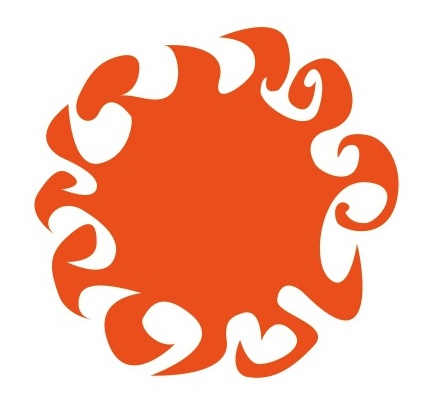 What is needed to tell your story?
It may first appear as a gap – identifying with two movements/analyses of oppression but not seeing the meaning of them together – or  a disconnect with the way one or both movements tell the general story
In mine, realizing I left out being American – as with whiteness, what is taken for granted in my narrative as part of dominant story that can be made explicit to leave room for others
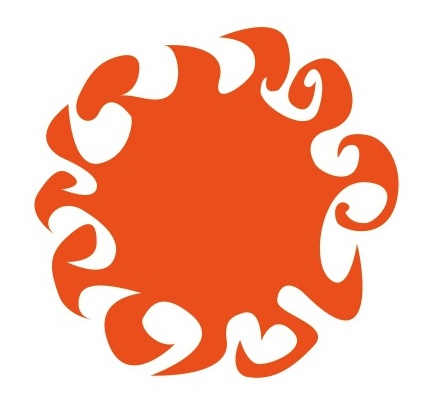 Legal capacity
Do you see yourself as
master of your destiny, exercising free will?
a victim of circumstance, adapting to the will of others in order to survive?
a being constituted by relationships and acting within, through and on these relationships?
member of a community depending on others and having duties toward others?
How do factors like sex, class, race/ethnicity, age, disability, complex marginalization like forced psychiatry, homelessness, prison, shape the story we tell about self-determination? 
Also culture, beliefs and values, etc.
How do these factors, and our story, relate to the dominant narrative about legal capacity ( ‘contract between self-seeking rational actors’)?
Have you made conscious decisions about relating yourself to the dominant narrative? 
Is the dominant narrative as expressed in law relevant to your life?
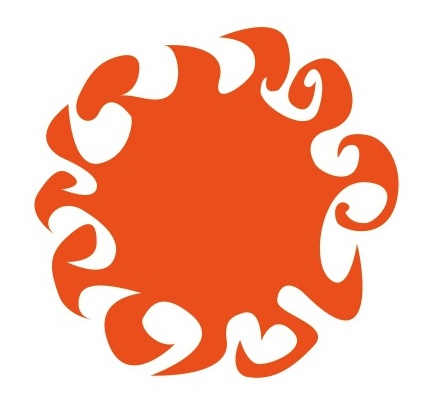 Legal capacity 2
Poverty, capitalism and self-determination – pyramid scheme
Sex-based oppression and gender (patterns of behavior among women, among men, and between women and men) – what is forbidden to women is required to perform as rational actor in capitalism
Doesn’t mean women don’t do it, only that they are despised for it, discouraged from pride and denied success, relegated to marginal fields
Sexism in teaching of contract law
Relational patterns not based on self-seeking financial gain, instead based on expectation of mutuality typically in family context, despised as inferior, feminized alternative to true contract
Meanwhile contracts between two businesses are interpreted to preserve relationship intact – relational value affirmed as between self-seeking entities operating in conventional male sphere of power
As a woman, do you identify with the corporations bound together through/despite their self-seeking profit motive, the feminized quasi-contract of mutuality, or the isolated wealthy woman suing for all she can under a contract (who is despised for being wealthy and female at the same time)?
As a survivor of forced psychiatric interventions, does this matter to you?
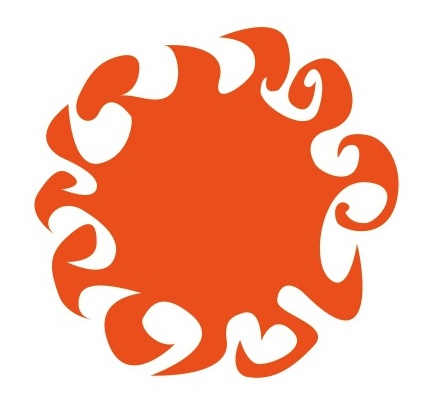 Policy questions
What can we learn from different narratives about legal capacity and self-determination?
What is missing or seriously flawed in the dominant narrative beyond the exclusion of PWD?
From my point of view grounded in understanding of myself as female/ subordinated sex-class, women’s liberation/feminism:
Is legal capacity itself relational, rather than individual?  What does this mean?  
Not the same as interdependence, which is material and contextual
Legal capacity is a relation about relations –state/ individual, one individual to another, how we are constituted as legal subjects through our relationships with others, our duties to them, our claims and entitlements
What are the implications for reconstructing inclusive legal capacity?
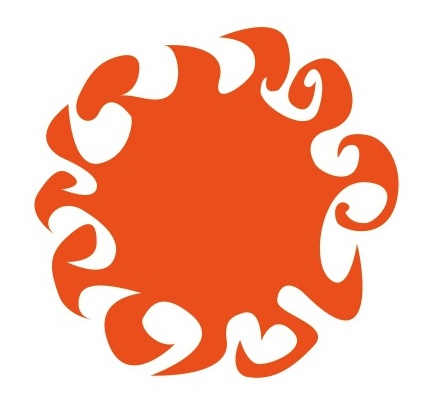 Policy implications 2
Poverty, capitalism – unionization/collective action as expression of self-determination, individual not meaningful in context of oppression
Anti-colonial liberation struggles
Women’s liberation/ public and private re-envisioning
Responsibility as positive outward-moving, vs punishment/control as suppression by state force
Legal equality as required by CRPD will not solve all problems but, by acknowledging intersectionality we can have greater clarity about technical feasibility of law reform, philosophical underpinning, practical solutions for accommodation/support, need for political campaigns to promote support/equality model
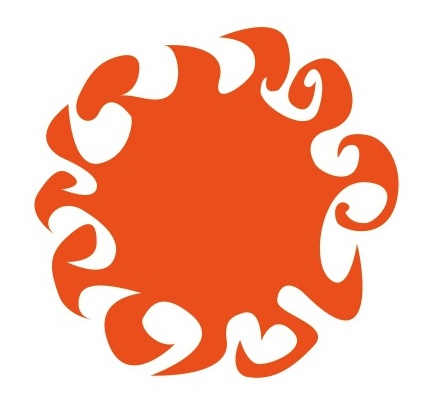 Arbitrary detention and torture
In what ways has the state intervened violently in your life or the lives of people you know?  In what ways has the state failed to protect you against other people’s violence?  How many ways besides forced psychiatry?
Class, race/ethnicity, sex
How do we talk about abolition of disability-based detention (psychiatric commitment), and its relationship to criminal justice system?
Does CJ system have better due process, and is it legitimate because it is punishment for a proven crime?
Do we advocate for abolition of both systems of detention that in effect function as containment of poor people?
Do we abolish disability-based detention first because clearly discriminatory and unjustifiable, and promote de-criminalization and restorative/transformative justice to deal with crimes of harm toward individuals or community?
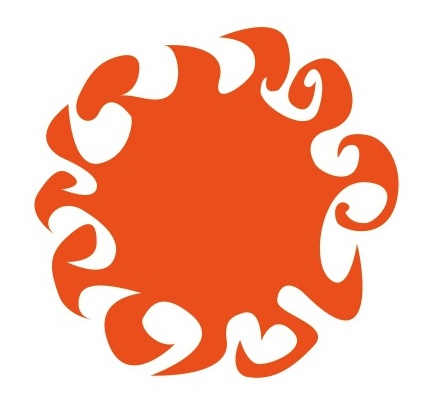 What does reparations framework do, to support/embrace transformation?
Idea of using reparations framework, at least for me, came from women’s human rights movement mobilizing against systemic rape/sexual slavery as weapon of war.  
Psychiatric forced ingestion of mind-numbing drugs has structural similarities to rape – without turning rape into a metaphor, there are applicable lessons
Consent vs non-consent – or mutuality vs unilateral imposition – as distinction between violence and acceptable risk
Harm and injury is both mental and physical, from unwanted intimate intrusion, including dissociation, isolation, serious post traumatic reactions
Hostility towards victim – blaming, minimizing, protecting abusers who have high social position
State delegates/authorizes others to carry out violence on its behalf
Widespread, systematic grave violation – what are we going to do about it?
Reparations/ transformative justice/ transformative equality – restoration of community through harm reparation and structural change
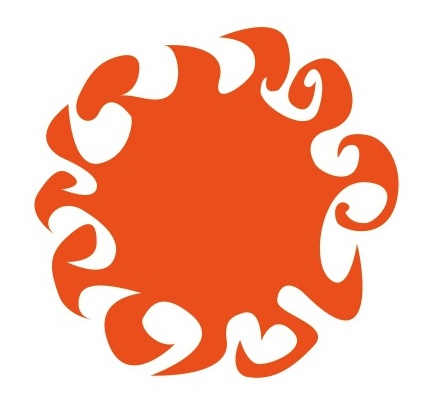 Conclusions
Intersectionality is an analytical tool/methodology or even a consideration that allows us to complete analysis, link it to other issues to which it is materially and structurally related, avoid displacing effects of one oppression into/onto another
Leads to deeper, richer analysis, appreciation of tools that we have from each framework and potential/limitations of change
Contextualization – not always about intersecting oppression, but when it is, helps to guide suitable solutions; both tailoring and also dismantling power inequalities
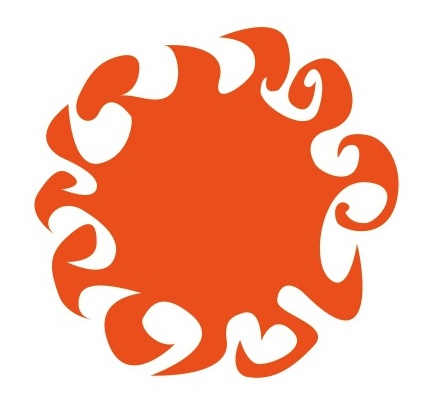 Further readings
Also by Kimberlé Crenshaw:
Mapping the Margins: Intersectionality, Identity Politics, and Violence against Women of Color (1991)
Close Encounters of Three Kinds: On Teaching Dominance Feminism and Intersectionality (2010)
User/survivor movement:
Bhargavi Davar, gender perspective and anti-colonialism
Globalizing psychiatry and the case of ‘vanishing’ alternatives in a neo-colonial state (2014)
Critical Perspectives on NIMH Initiative ‘Grand Challenges to Global Mental Health’ (letter, 2012)
Surviving Race: The Intersection of Injustice, Disability and Human Rights (US-based) public Facebook group
WNUSP side event Violence against Women and Girls with Disabilities – Intersectional and Double Violence in Medical and Institutional Settings (2015)
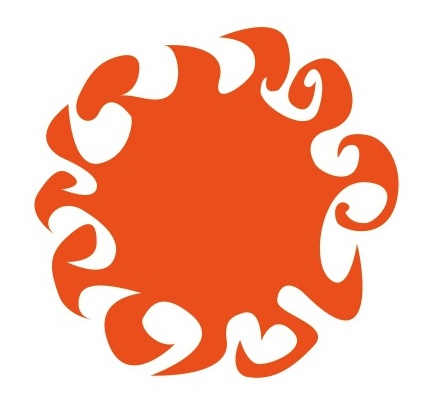